Математичний аналіз
Лекція 5.
Тема: Формула Тейлора. Застосування диференціального числення для дослідження функцій.
§ 9.  Формула Тейлора.
Розглянемо одну з основних формул математичного аналізу, так звану формулу Тейлора, яка широко застосовується як у самому аналізі, так і в суміжних дисциплінах. Зупинимося лише на трьох застосуваннях.
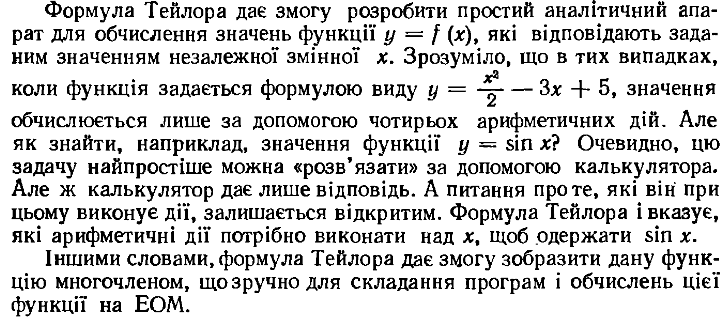 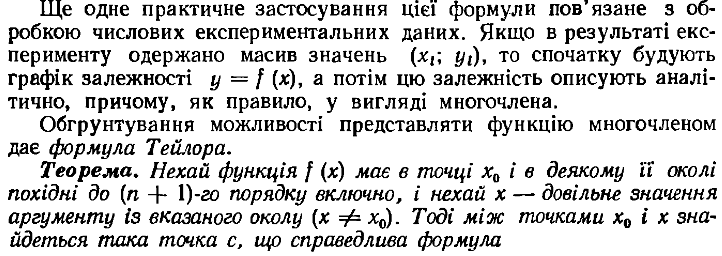 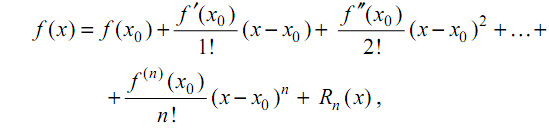 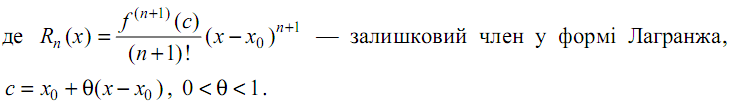 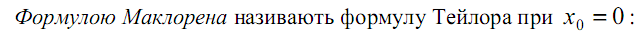 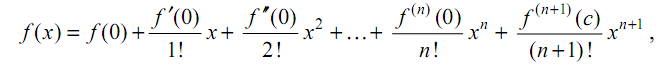 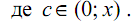 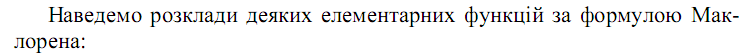 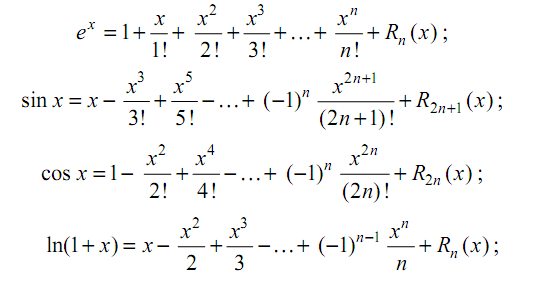 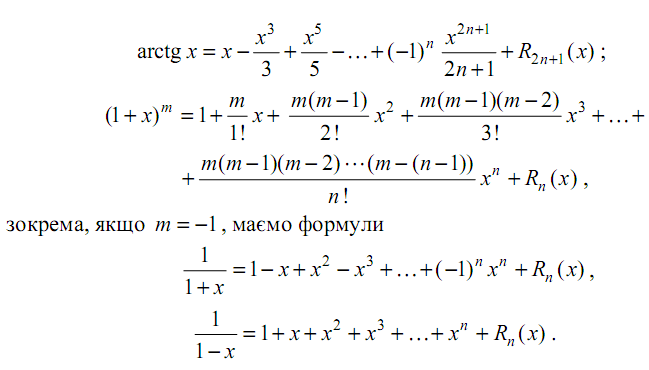 Приклад.
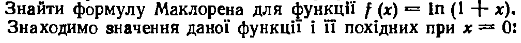 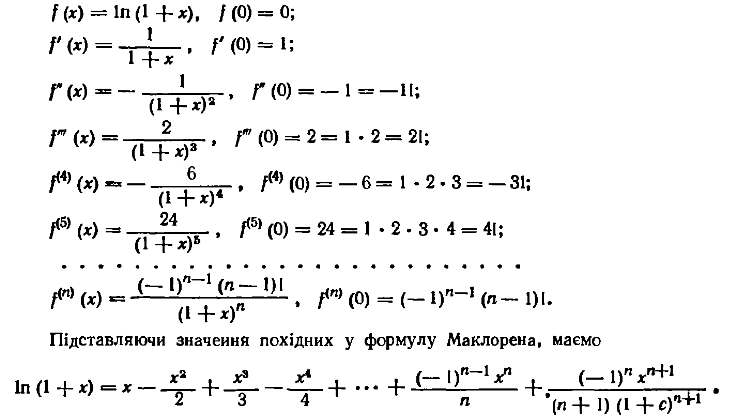 § 10. ЗАСТОСУВАННЯ ДИФЕРЕНЦІАЛЬНОГО ЧИСЛЕННЯ ДЛЯ ДОСЛІДЖЕННЯ ФУНКЦІЙ10.1. Монотонність функції. Означення.
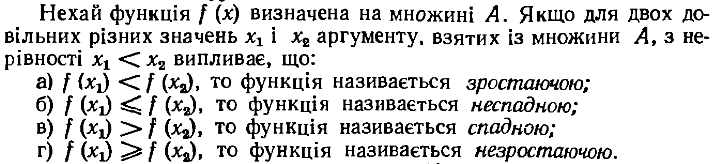 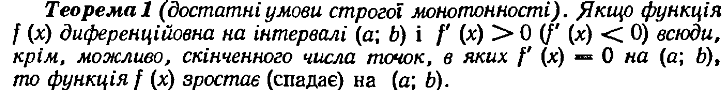 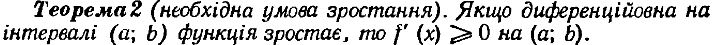 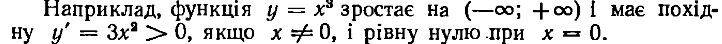 З цього випливає, що інтервали монотонності можуть відділятися один від одного або точками, де похідна дорівнює нулю (їх називають стаціонарними точками), або точками, де похідна не існує. Точки, в яких похідна дорівнює нулю або не існує, називаються критичними точками, або критичними точками першого роду.
10.2. Локальний екстремум функції.
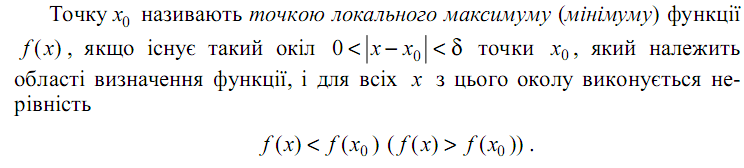 Геометричний зміст означення зрозумілий з рисунків:
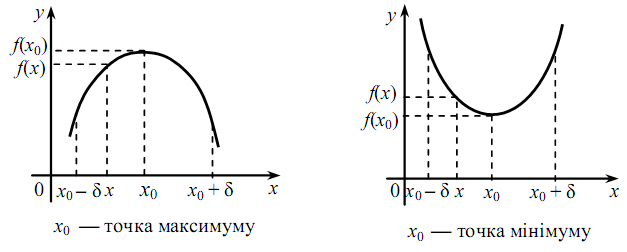 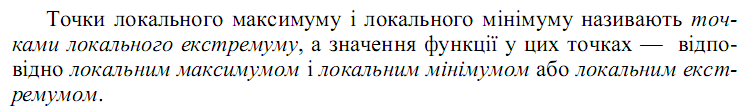 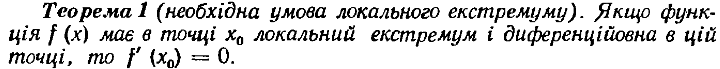 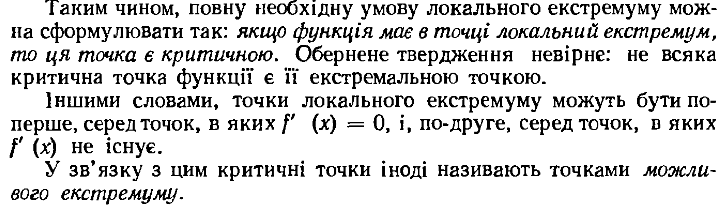 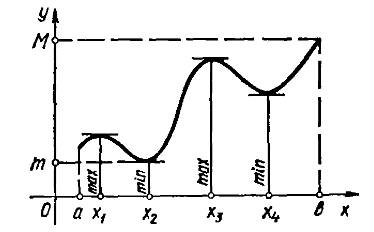 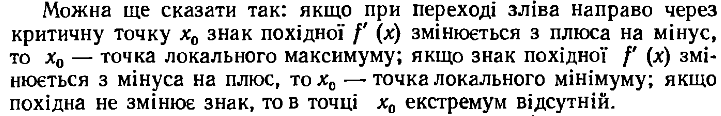 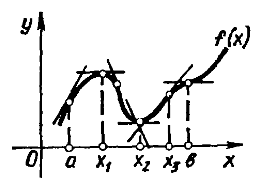 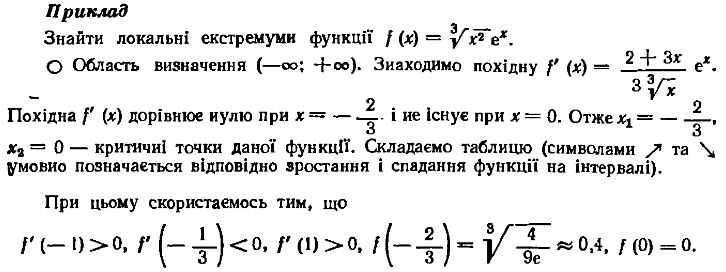 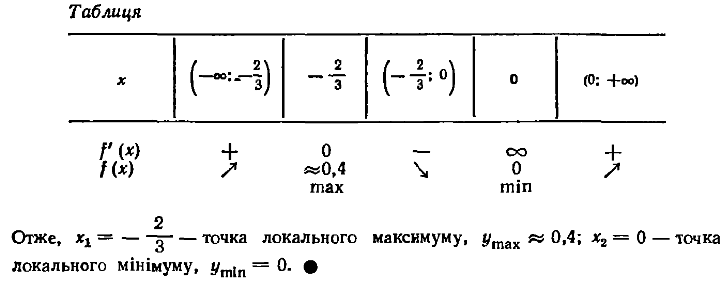 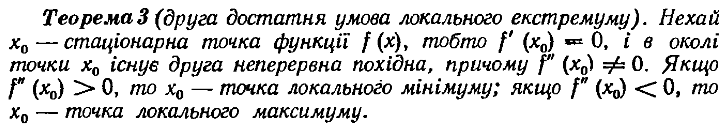 10.3. Найбільше та найменше значення функції.
З властивості неперервних функцій відомо, що на відрізку [a;b] вона досягає свого найбільшого та найменшого значення:
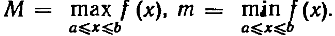 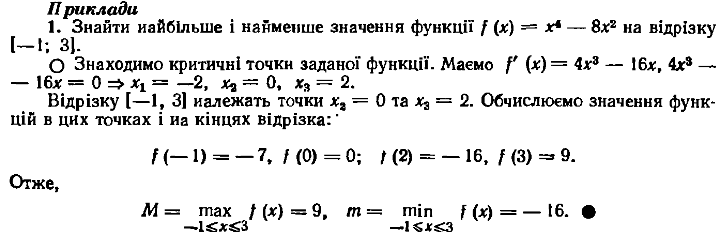 2. Визначити розміри консервної банки об’єму V, при яких на її виготовлення піде найменше матеріалу.
10.4. Опуклість і вгнутість кривих. Точки перегину.
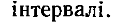 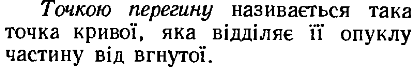 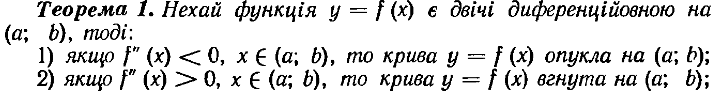 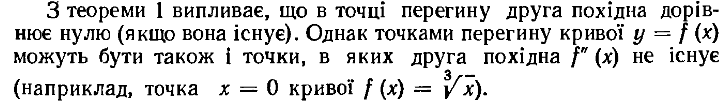 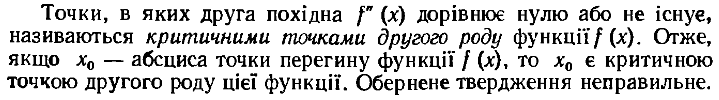 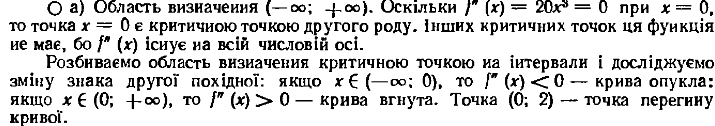